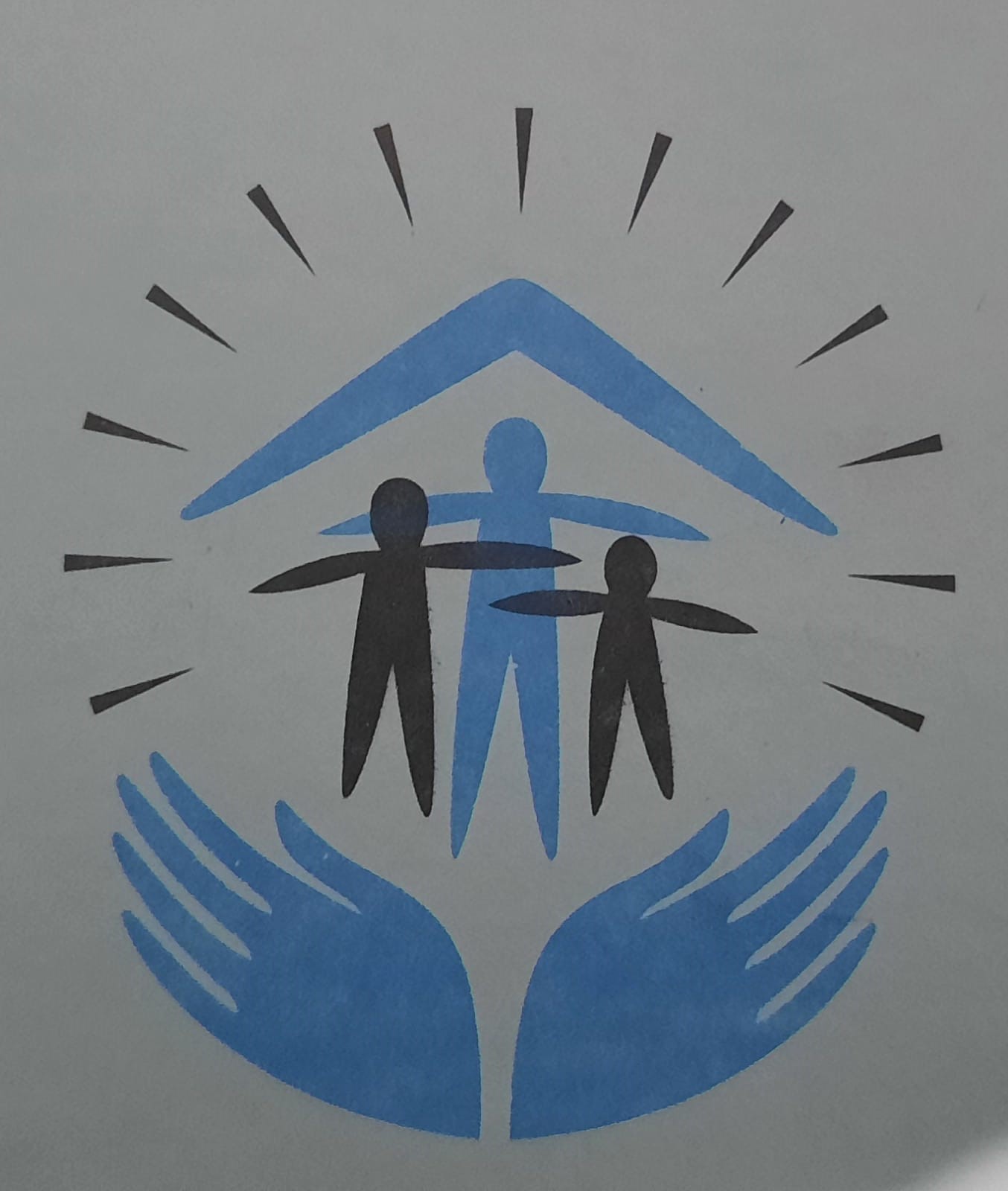 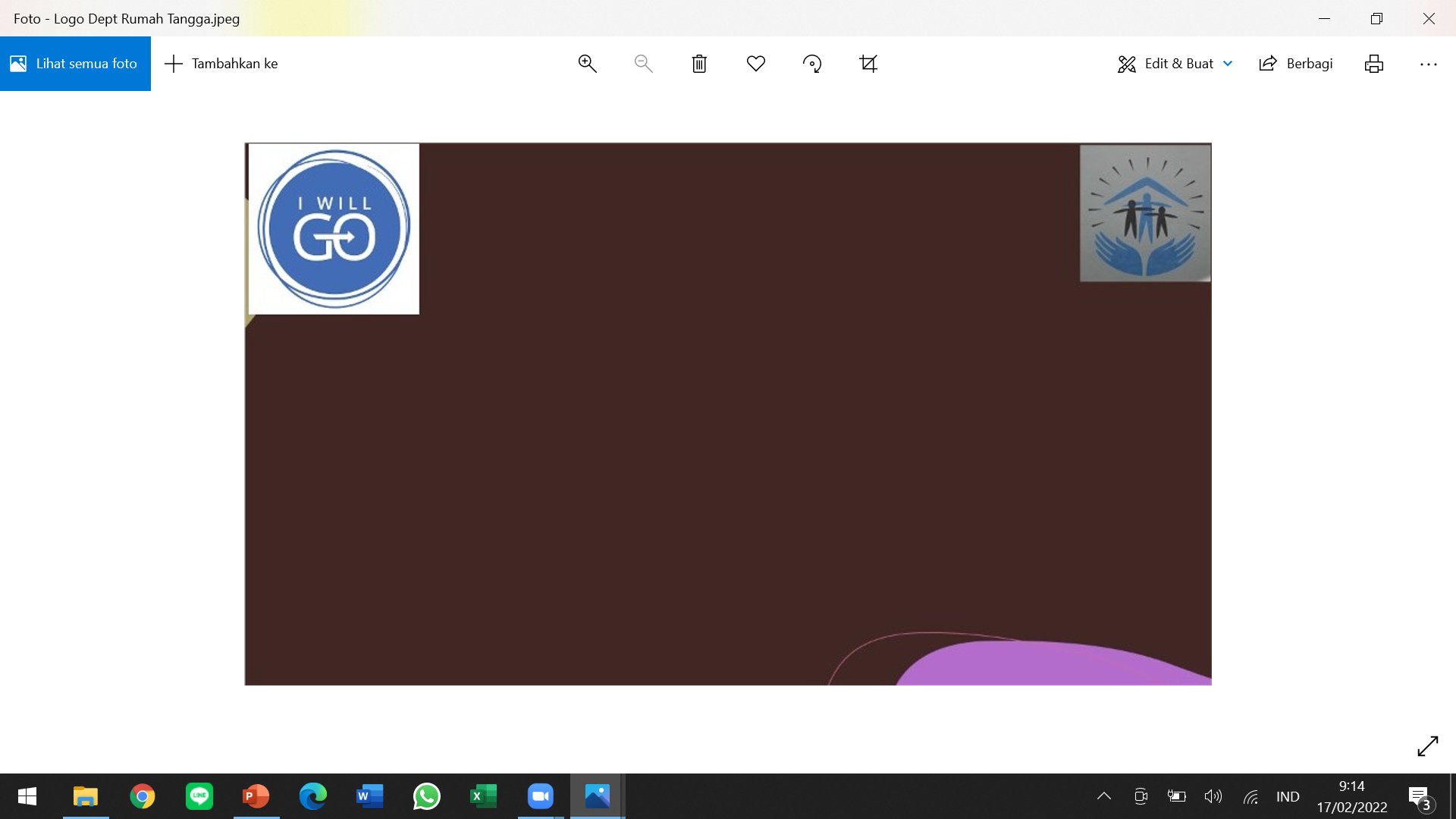 DEPARTEMEN RUMAH TANGGAGMAHK KONFERENS DKI JAKARTA & SEKITARNYA
MISI :  Departemen Pelayanan Rumah Tangga berupaya untuk memperkuat, menginspirasi harapan, dan membawa kesembuhan bagi pernikahan, keluarga, dan individu melalui cinta yang berlimpah dan kasih karunia penyelamatan Yesus Kristus.

VISI : Mempersiapkan keluarga bagi Kerajaan Allah untuk membantu mempercepat Kedatangan Yesus Kristus
Departemen Rumah Tangga memberikan judlak pelaksanaan pernikahan, agar semua pelaksanaannya seragam di lingkungan Gereja Masehi Advent Hari Ketujuh Konfrens DKI Jakarta dan Sekitarnya.
Keseragaman itu perlu agar para pendeta/gembala jemaat dalam melaksanakan konseling Pra-Nikah hingga ke pelayanan pelaksanaan pernikahan selalu sesuai dengan Peraturan yang ada yaitu Peraturan Jemaat, Pedoman Kependetaan.
Depertemen Rumah Tangga Konfrens DKI Jakarta dan sekitarnya akan memberikan pembekalan untuk setiap pemimpin rumah tangga jemaat, untuk disajikan pada kebaktian Rumah Tangga di setiap Sabat  di jemaat-jemaat.
Direncanakan pada akhir Agustus atau Awal September 2022 akan mengadakan Perkemahan Rumah Tangga Muda (RTM), tujuannya adalah membekali setiap keluarga muda bagaimana mendidik anak-anak dan memberikan pembekalan agar hubungan antara anak mantu dan Ibu mertua berjalan harmonis.